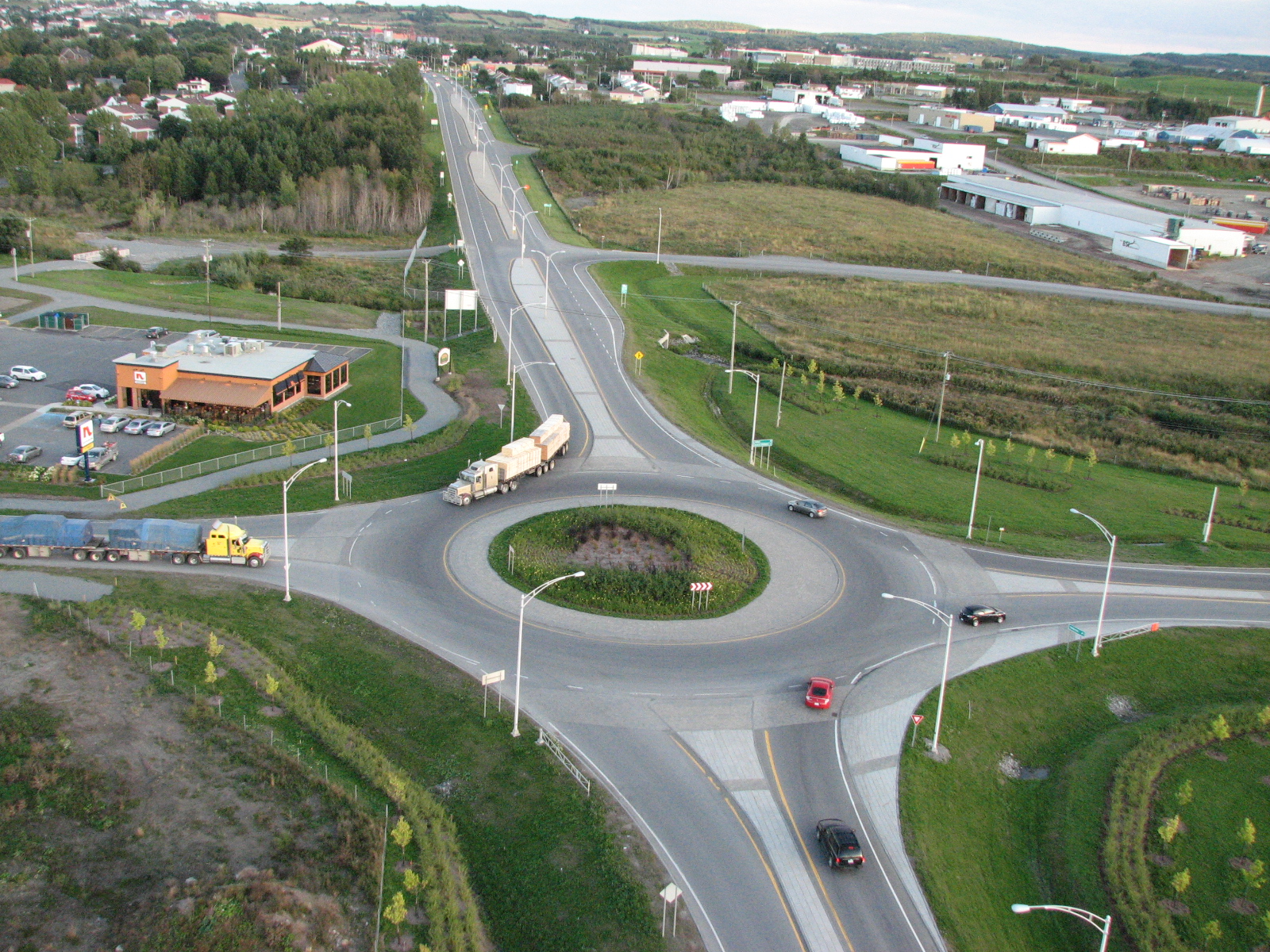 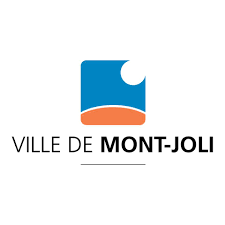 INVESTIR À MONT-JOLI
HUB LOGISTIQUE INTERMODALEST-DU-QUÉBEC
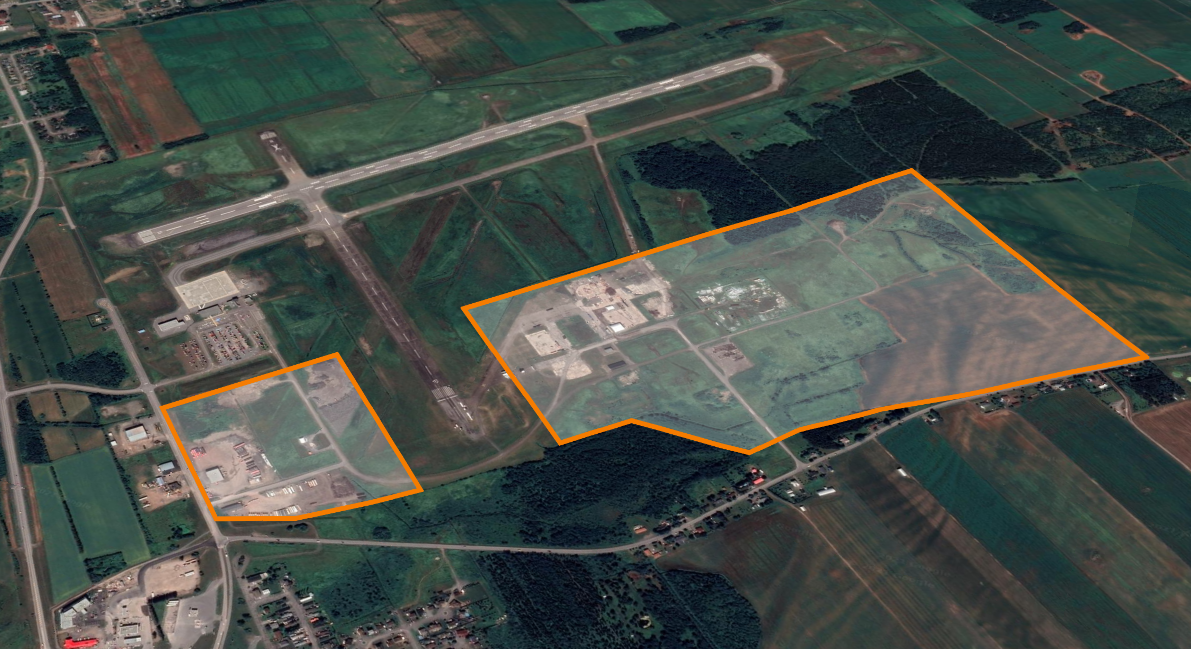 13 millions de pieds carrés disponibles
Mont-Joli est prêt à vous accueillir
Un parc industriel mis à la disposition des entreprises qui souhaitent investir dans un secteur dynamique
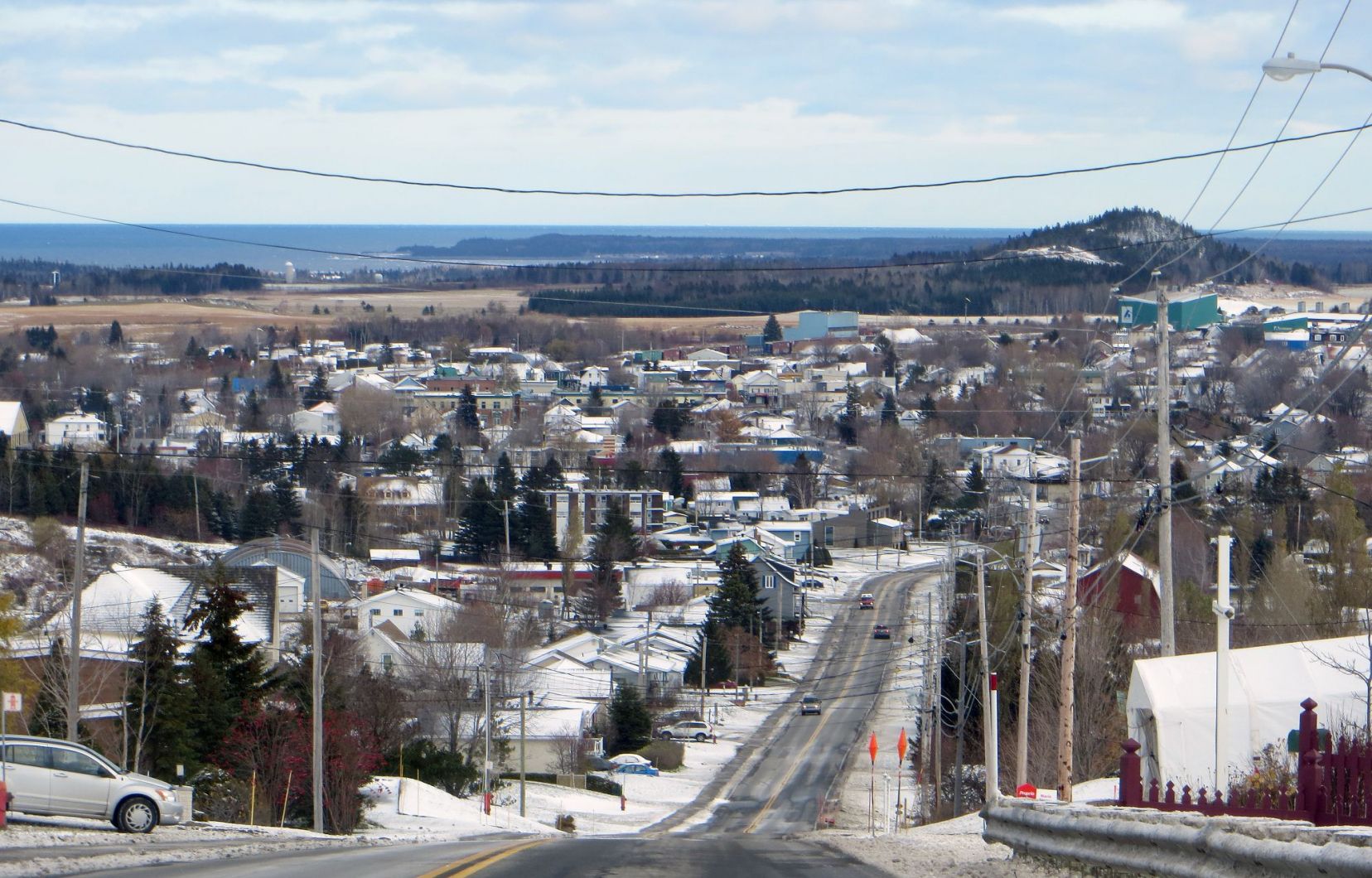 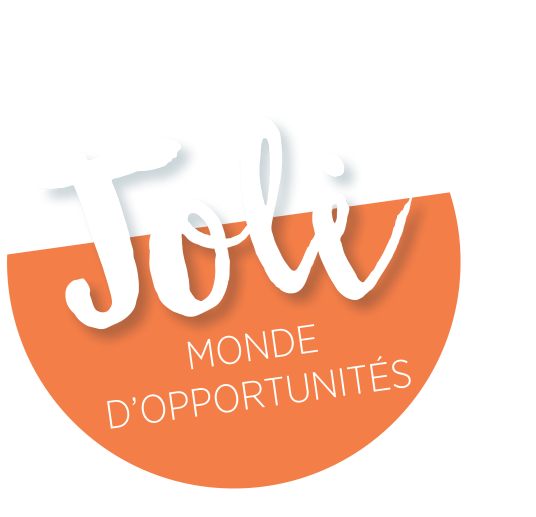 AVANTAGES INVESTIR À MONT-JOLI
Localisation stratégique pour le transport et la logistique dans l’Est-du-Québec« dernier kilomètre » - dans les 13 heures réglementaires pour les heures de conduite
Coûts très avantageux
Entreprises spécialisées et réputées en support au transport lourd
Ville de Mont-Joli : stratégie de développement et appui au secteur de la logistique
Renommée des produits de la région et savoir-faire (bois, agroalimentaire, métal, etc.)
Recrutement de votre main d’œuvre : endroit offrant une villégiature unique et des opportunités d’œuvrer dans des industries de pointe
Terrains prêts à construire
Promoteurs immobiliers prêts à construire
Parc industriel aéroportuaire Pierre-de Bané
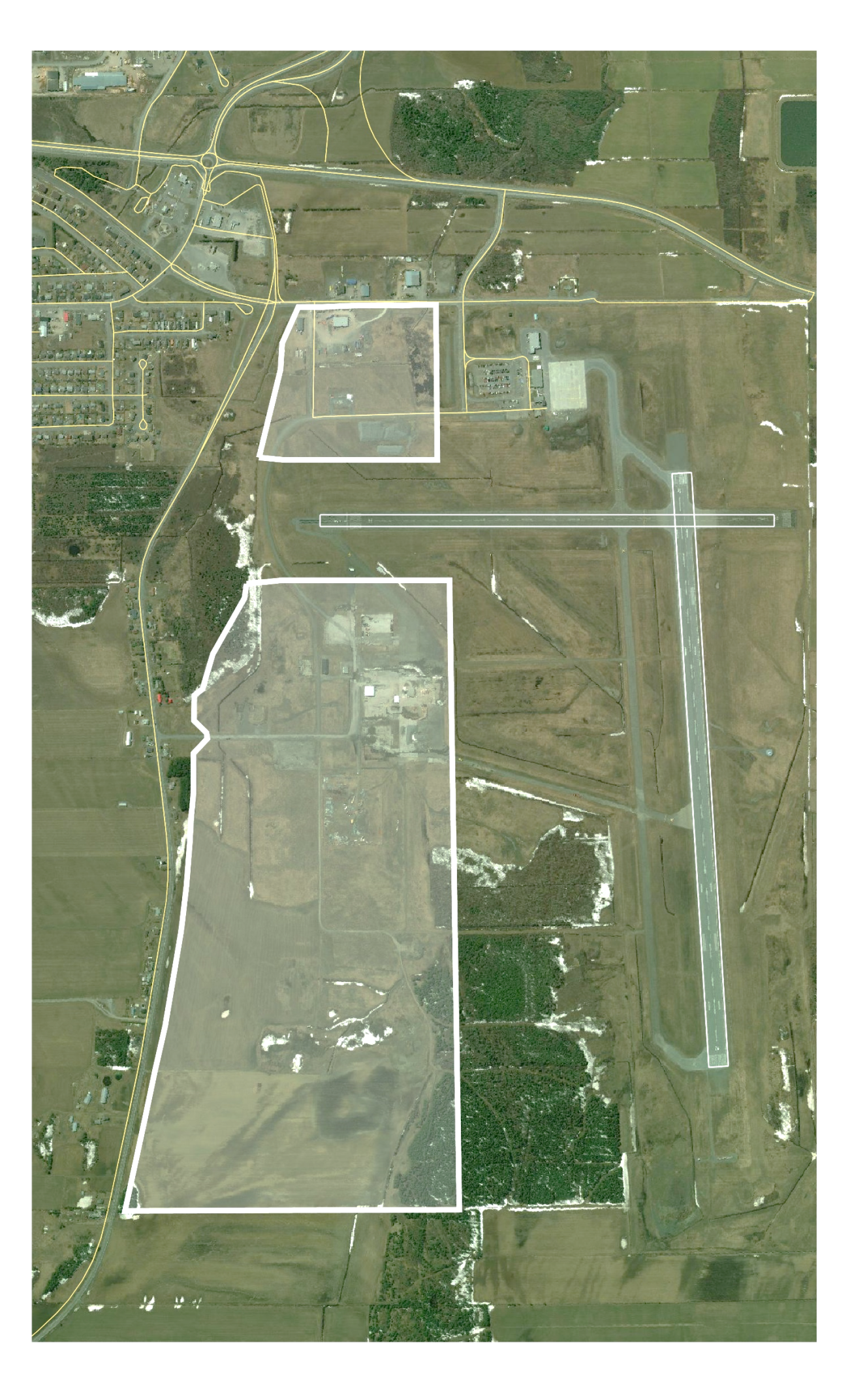 TERRAINS PRÊTS À CONSTRUIRE
Idéal pour vos activités de :
Logistique et distribution
Transformation
Aéroportuaire
Support aux activités minières et touristiques
Investissements immobiliers

Crédits de taxes sur bâtiments neufs  
3 ans (100%, 100%, 50%)
Zone Marcoux
Plus d’un million de m2 disponibles
(12 millions pi2)
Zone Piché
40 000 m2 disponibles
(430 000 pi2)
Beauté • Villégiature • Industries de pointe
MONT-JOLI EN UN COUP D’ŒIL
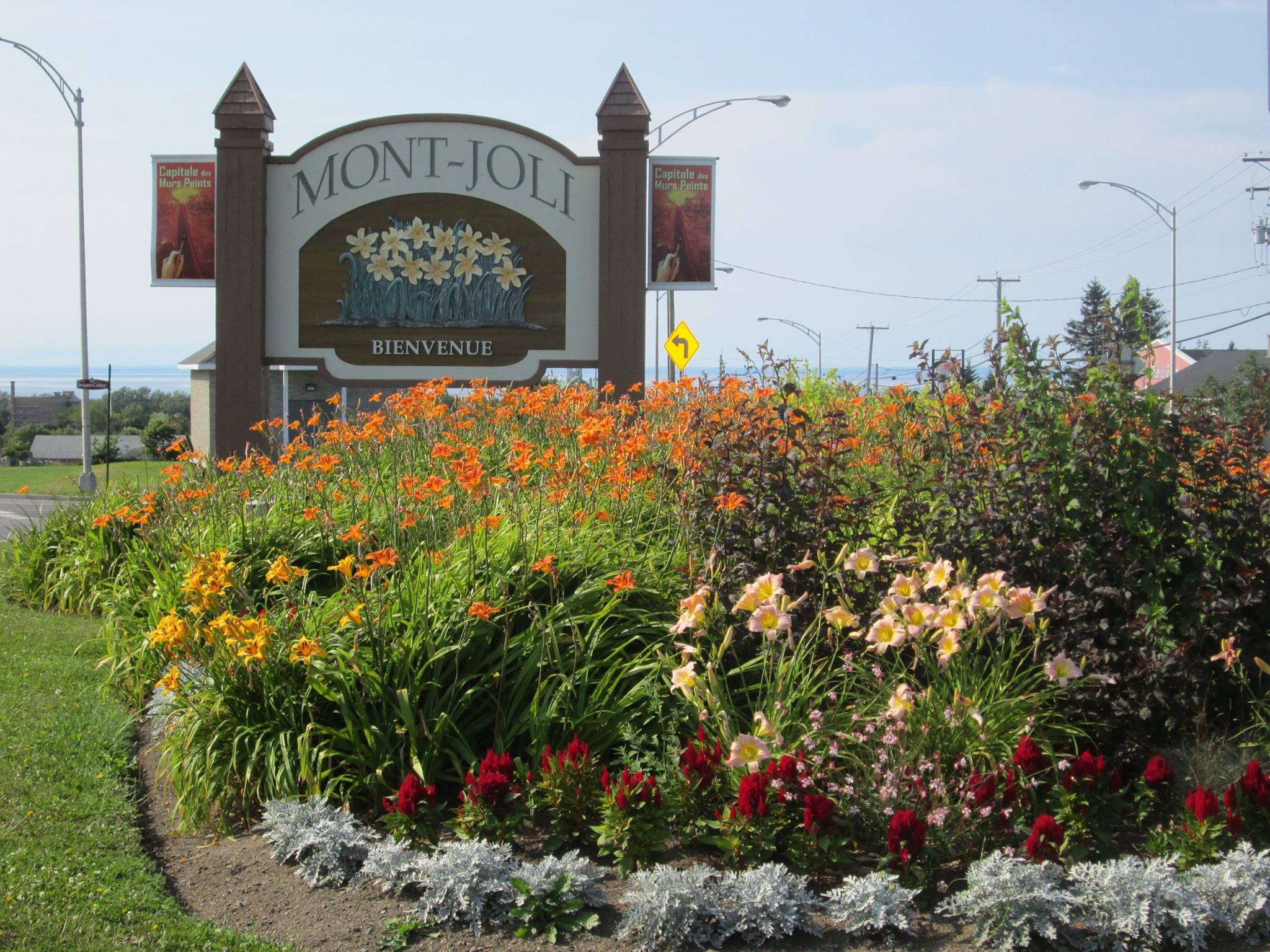 Population Ville de Mont-Joli: 6 384 (2021 – Statistique Canada)
Population – MRC de La Mitis (16 municipalités): 18 210 (2020)
Population active - Bas-St-Laurent – 199 039 (2021 – Statistique Canada)
Taux de chômage Bas St-Laurent – 5,2% (2020) 
Bonne vitalité économique!
Taux d’emploi – 55,3% (2020)
Gains de population 2016-2021 pour les régions Bas-Saint-Laurent /Gaspésie - Îles-de-la-Madeleine
Bas-Saint-Laurent: augmentation de l’emploi +3300 postes en 2019 vs. 2018
Revenu total médian des familles (2015): 65 808 $ 
Bassin régional de +20 000 consommateurs 
Accès à un bassin de population de 290 000 habitants dans un rayon de 300 km
Niveau d’éducation – Bas St-Laurent (% de la population active – 2020)
17,5% - diplôme universitaire
24,8% - diplôme de formation professionnelle
23,5% - diplôme d’études collégiales
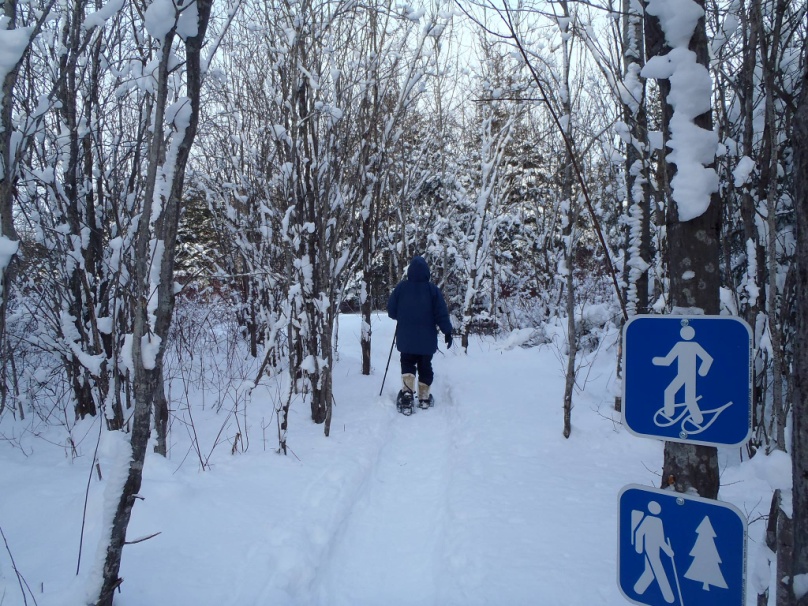 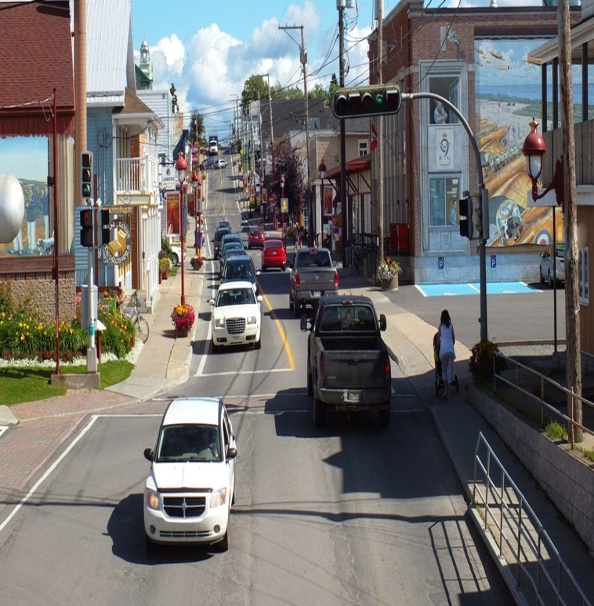 Localisation stratégiqueEst-du-Québec
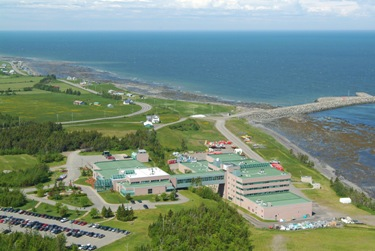 AU CARREFOUR DES AFFAIRES DE L’EST-DU-QUÉBEC
SECTEURS ET EXPERTISES DE MONT-JOLI
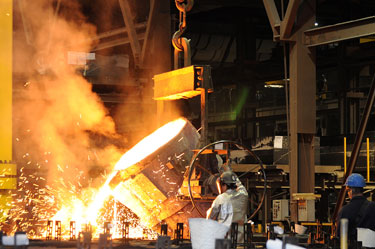 TRANSPORT ET LOGISTIQUE
Spécialistes du transport lourd
AGROALIMENTAIRE
TRANSFORMATION DU BOIS
FONDERIE
TOURISME 
SCIENCES DE LA MER (Institut Maurice-Lamontagne)
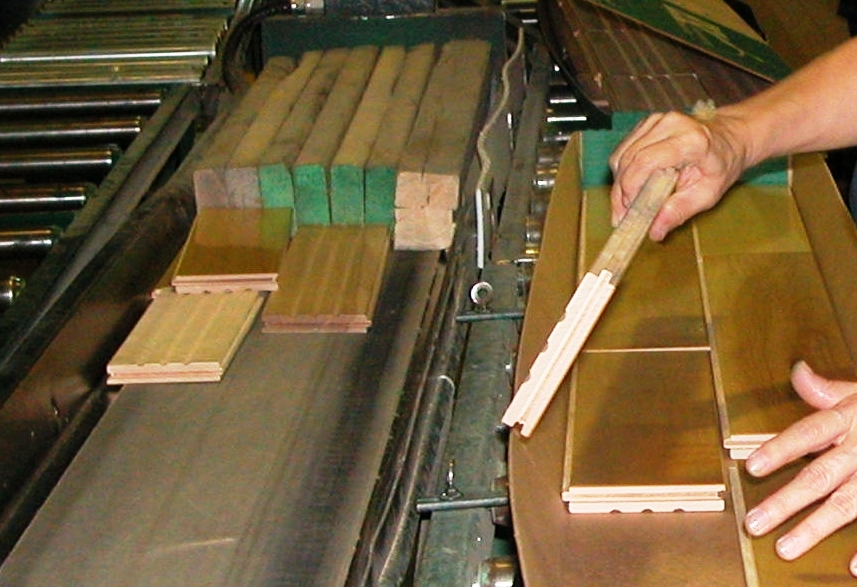 QUELQUES ENTREPRISES PHARES
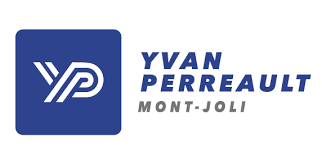 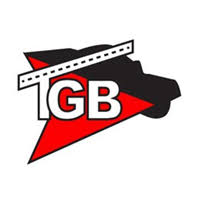 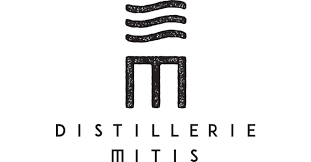 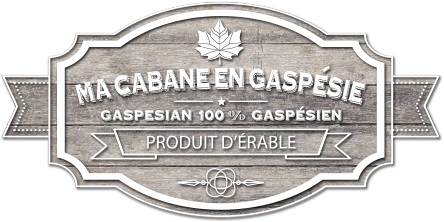 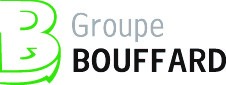 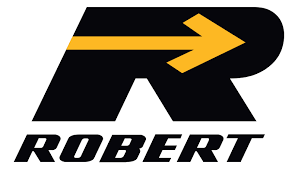 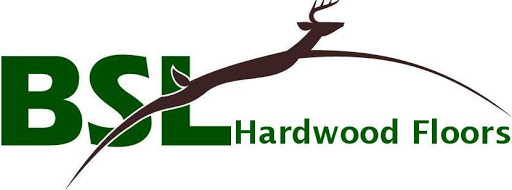 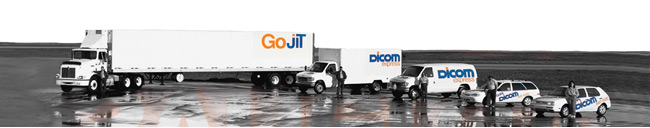 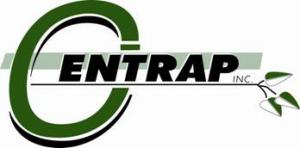 Votre solution logistique dans l’Est-du-Québec
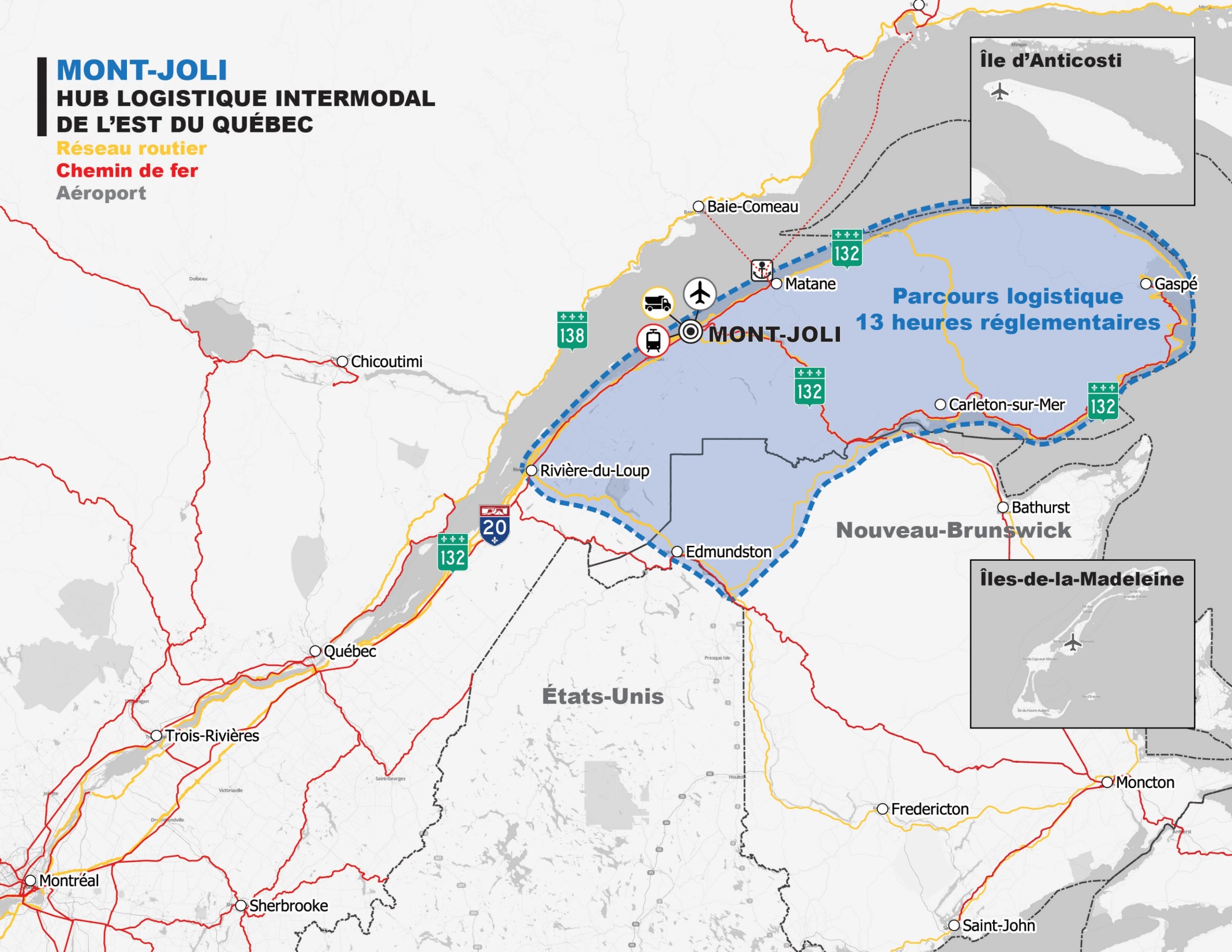 Temps de trajet 
Mont-Joli

Vers Montréal : 5 h 40
Vers Québec : 3 h 40
Vers Percé : 4 h 45
Vers Gaspé : 4 h 05
Bathurst : 3 h10
Moncton : 5 h 20
AÉROPORT RÉGIONAL DE MONT-JOLI
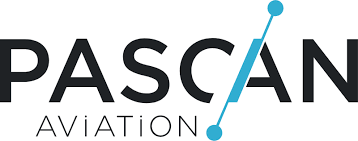 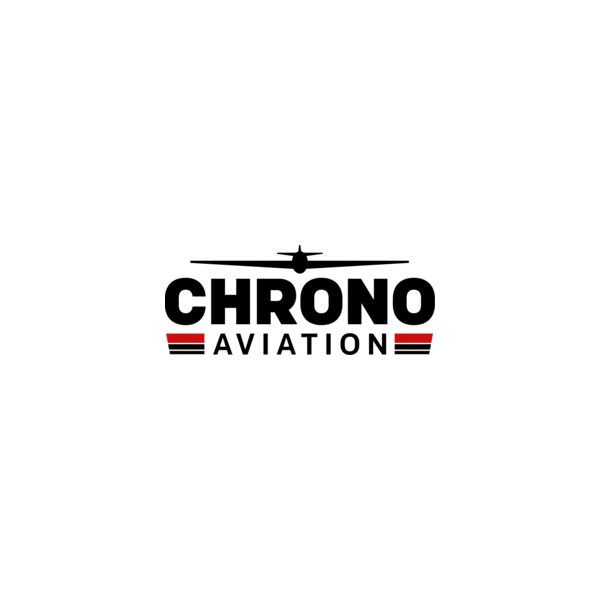 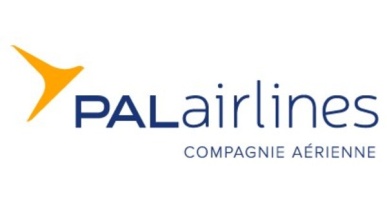 Aéroport le plus important de l’Est-du-Québec
60 000 passagers par année
Vols quotidiens vers plusieurs destinations au Québec
Vols et connexions pour les vols nationaux et internationaux
2 pistes d’atterrissage – piste de 6 000 pieds ouverte à l’année 
Support important au secteur minier – vols pour les travailleurs et entreprises de services
Sécurité et professionnalisme
Espaces disponibles pour industries reliées à l’aviation et cargo / logistique
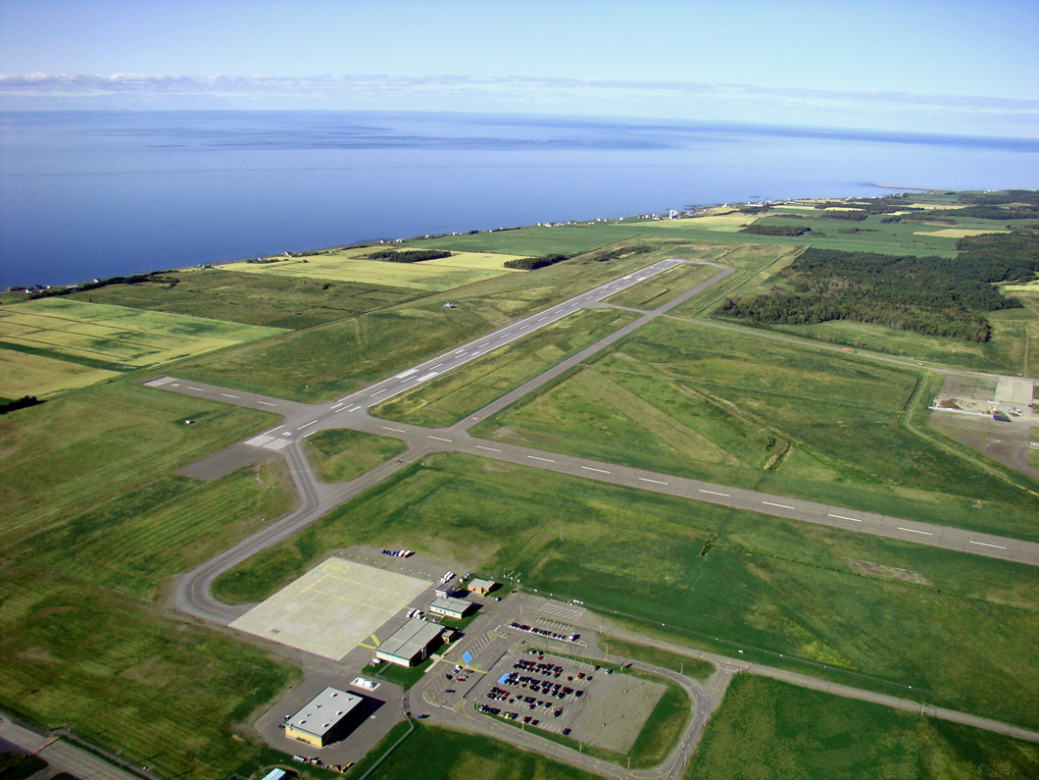 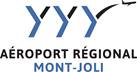 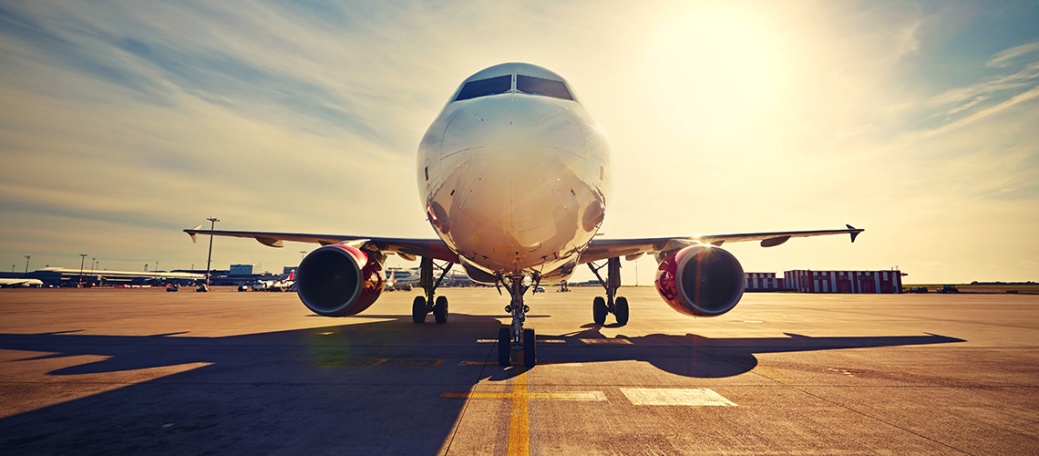 SERVICES FERROVIAIRES
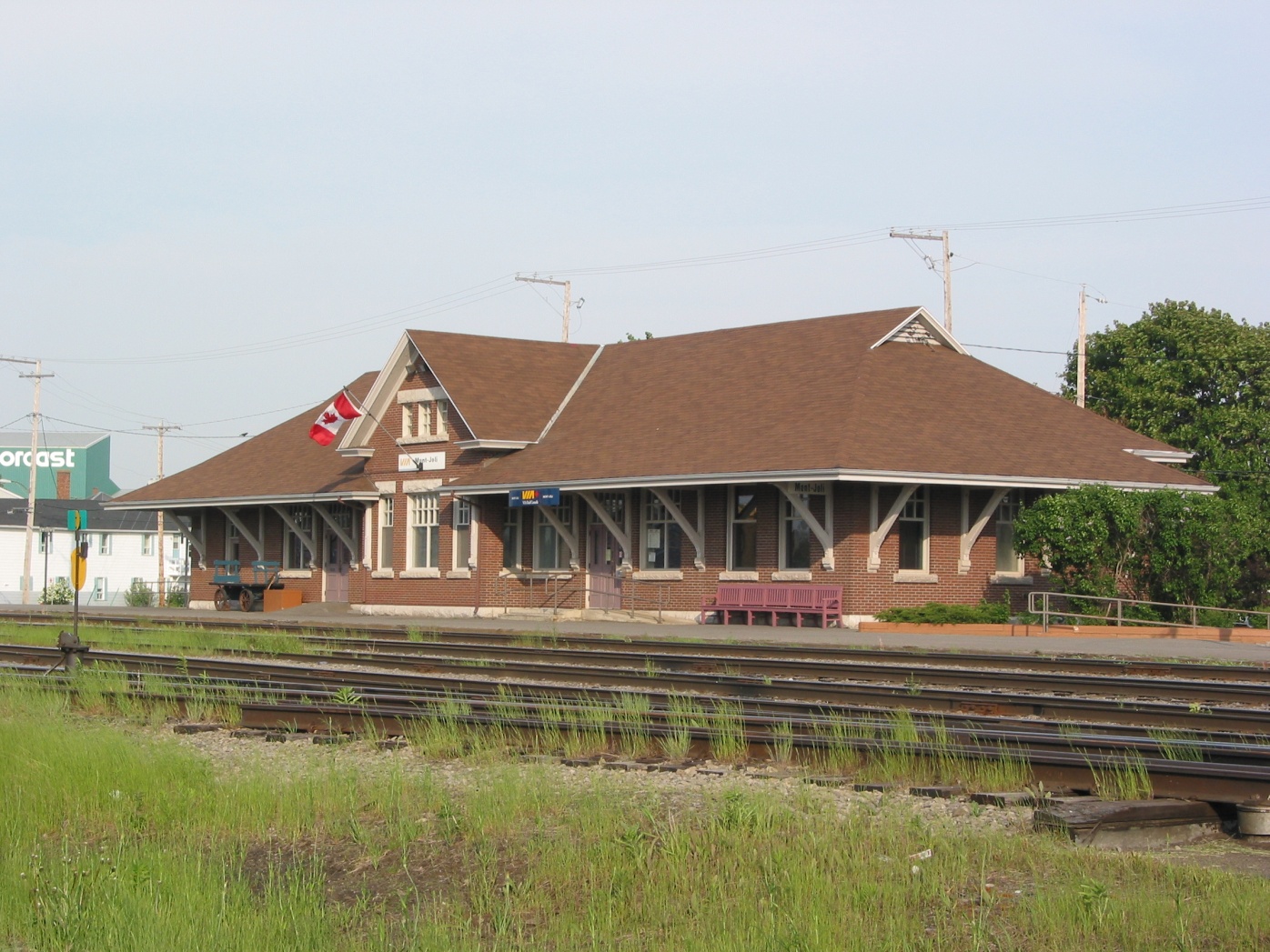 Transport de passagers
Services de train passagers offert par VIA Rail (Montréal, Québec)
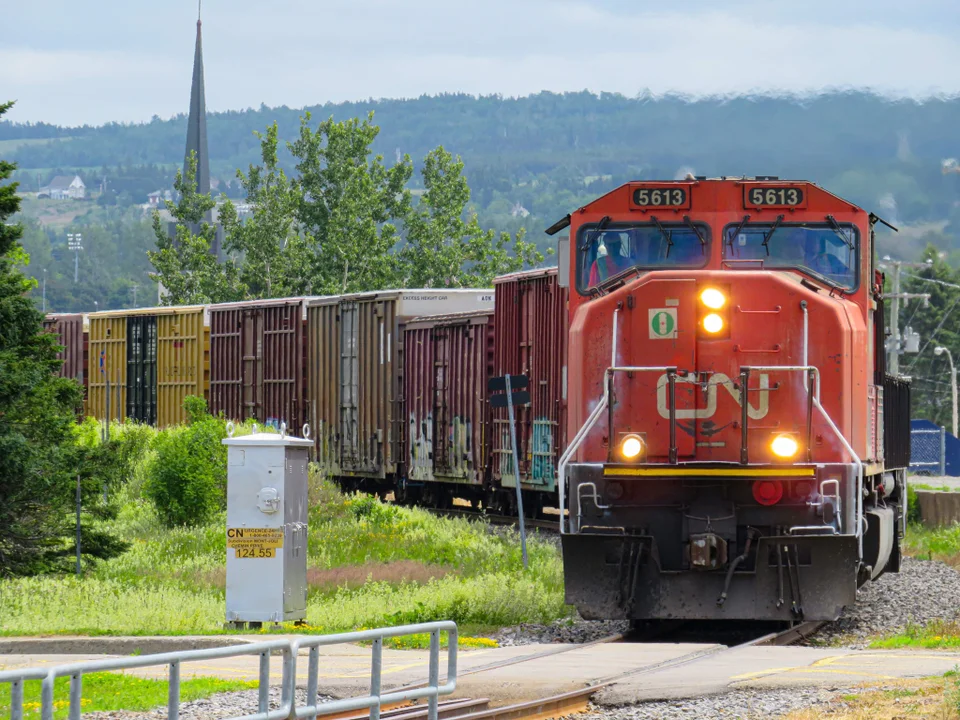 Transport de marchandises
Le CN possède 500 km de lignes ferroviaires dans le Bas-Saint-Laurent
Embranchement rattaché au CN liant Mont-Joli à Montréal, Toronto, l’Ouest canadien, les Maritimes et les États-Unis
Connexion vers la Côte-Nord via le traversier-rail à Matane 
Services de transbordement ferroviaire Groupe Bouffard/Railex
Lien maritime vers la Côte-NordTransport à l’année
Transport de passagers
Services de traversier Matane/Baie-Comeau/Godbout (2 h)
Moyenne de 200 000 passagers/an
Transport de marchandises
Traversier-rail – Matane Baie-Comeau
Produits miniers /forestiers
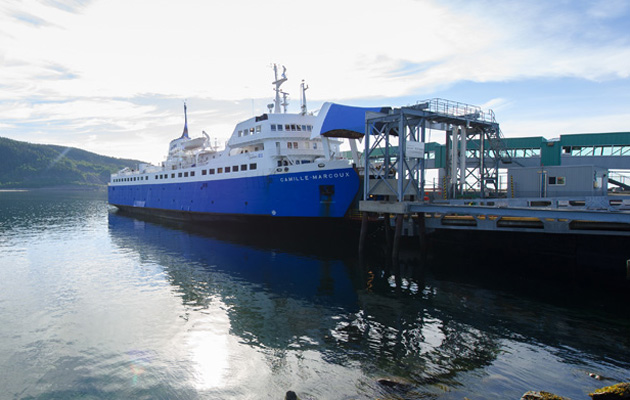 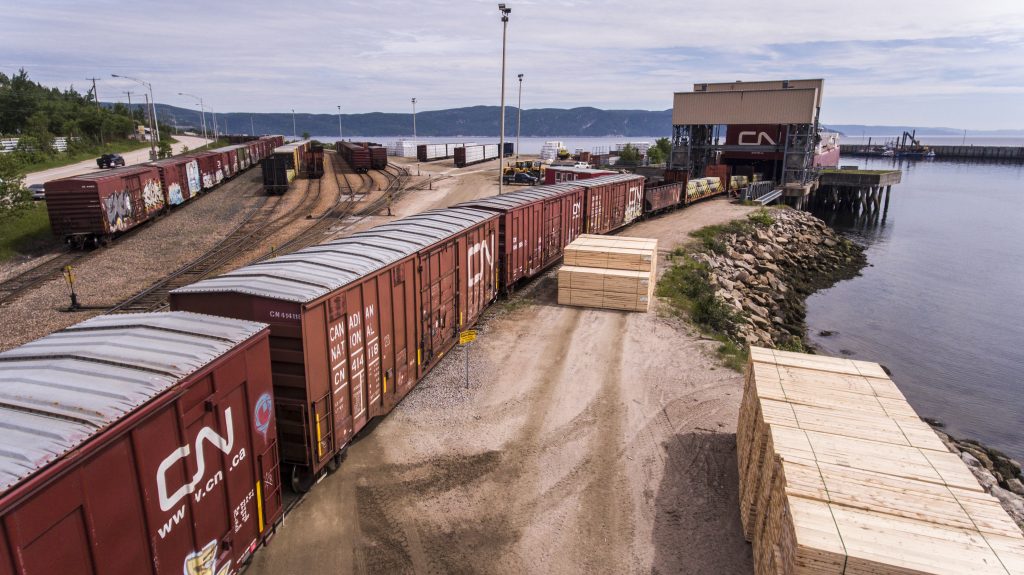 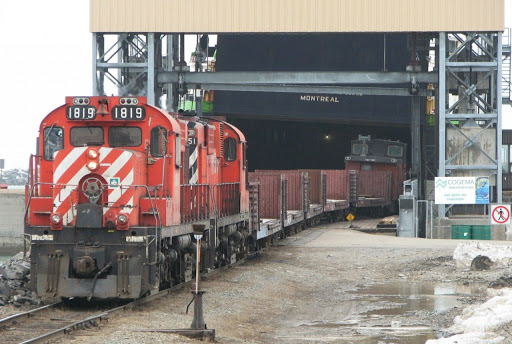 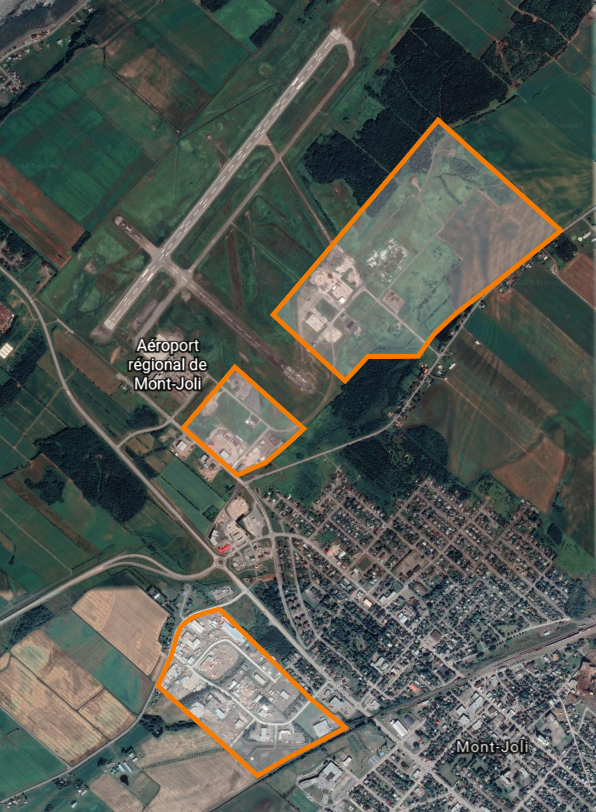 Espaces industriels à Mont-Joli
Parc industriel aéroportuaire Pierre-De Bané 
13 millions de pieds carrés disponibles
Accès direct autoroute 20 et route 132
Sur le site de l’aéroport de Mont-Joli
2 zones en développement :
Zone Piché
Zone Marcoux
Parc industriel Julien-Bouchard
Entreprises: BOIS BSL, GLS Dicom, CENTRAP, etc.
Bâtiments à vendre 
Multioccupant industriel
Parc industriel 
aéroportuaire 
Pierre-De Bané
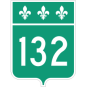 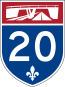 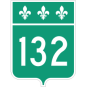 Parc industriel 
Julien-Bouchard
Contact
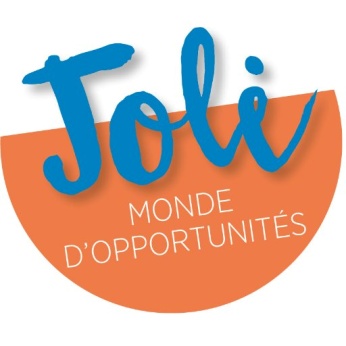 Martin Soucy, maire de Mont-Joli 
martin.soucy@ville.mont-joli.qc.ca 
T. 418-775-7285 poste 2122
Ville de Mont-Joli
40, avenue de l'Hôtel-de-Ville
Mont-Joli (Québec) G5H 1W8
https://ville.mont-joli.qc.ca
Contact
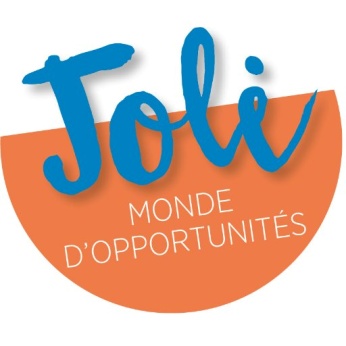 Jean-Sébastien Voghel
jsvoghel@outlook.com
514 869-6137
https://ville.mont-joli.qc.ca